Incorporating evidence into your writing 
Sam Aston & Claire Hodkinson
How to join in today
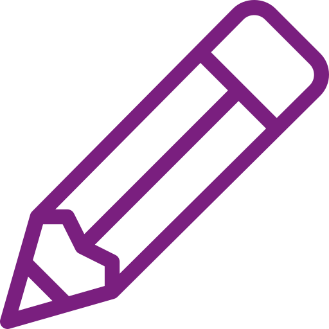 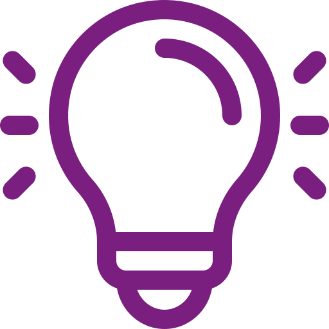 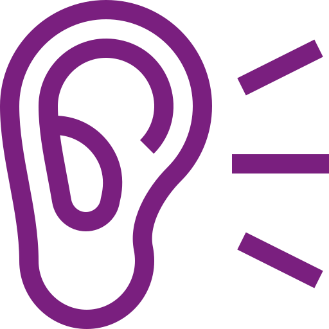 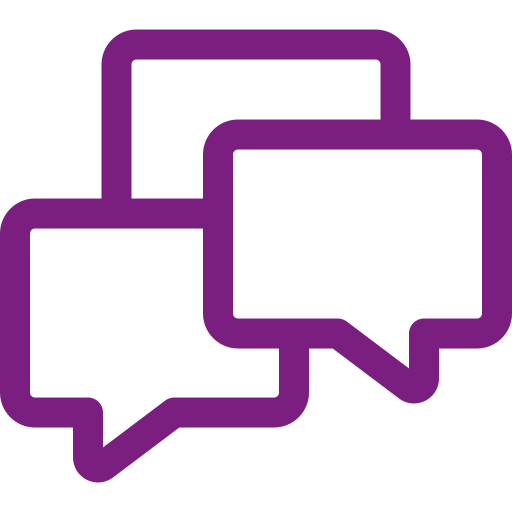 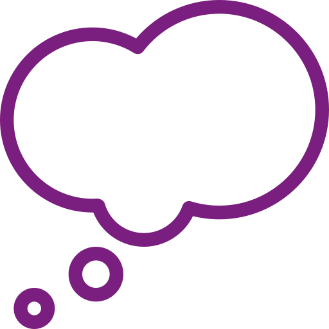 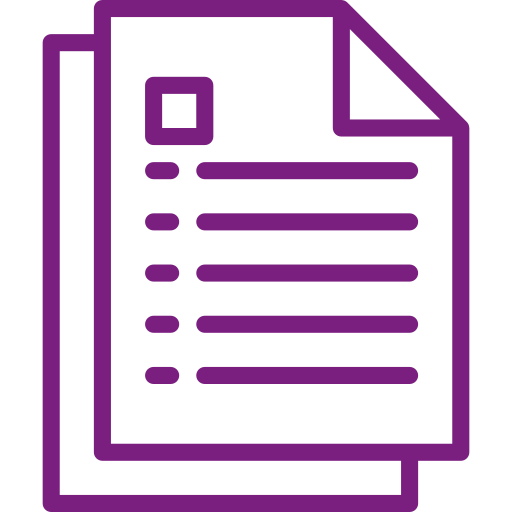 Discuss
Write
Think
Read
Listen
Reflect
Today we will cover
What do you want to get out of today?
Express your critical engagement using ‘It says, I say and so...’
It says: this is the evidence/source you have used in your writing.

I say: your analysis of the evidence/source.

And so: an explanation of why the evidence is significant. How does your analysis enable you to answer the question? You should link the paragraph to the rest of the ideas in your paper.
[Speaker Notes: Critical reading and academic writing are inextricably linked.. You need to think carefully about your reading before you can incorporate this reading – evidence into your writing]
It says- example
It says
Garner (2000) highlights a number of problems with the psychological foundations of Kolb’s theory of learning styles…
I say- example
I say
Kolb is a key proponent of incorporating learning styles into instructional design…
And so - example
Andso
Teaching according to learning style can limit student’s ability to adapt…
Activity 1 – Reading the article – adding notes
Add notes as you read using the comment function.  

Take some notes as you read incorporating the ‘and so’

Here is the address: shorturl.at/ksNV8
Smoothly incorporate the work of others into a piece of academic writing
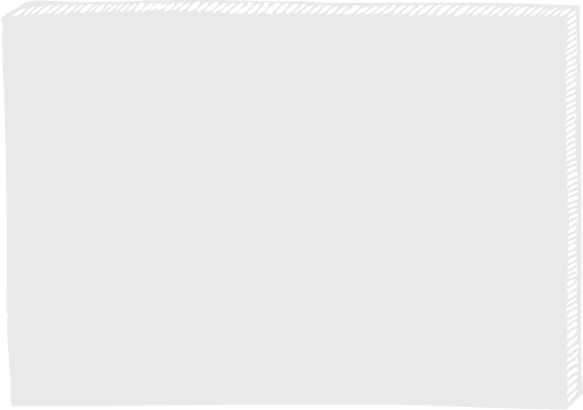 Evolutionary biology is the study of the processes that have contributed to the diversity of life on Earth. Dawkins (1976, 1982, 2009) is an evolutionary biologist who has written extensively about a gene-centred view of evolution. He believes that “all life evolves by the differential survival of replicating entities” (Dawkins, 1976, p.23). These replicating entities are known as genes. Dawkins also coined the word meme: a replicating unit that transmits information, such as cultural ideas, from one individual to another (Dawkins, 1976).
Key: 	 Quote Paraphrase Summarise
Quote
A direct reproduction of text produced by someone else, use quotation marks to signify a direct quotation. Quote when only the original words will do and you want to make an impact, remember a direct quotation surrenders your own voice so use sparingly.

He believes that “all life evolves by the differential survival of replicating entities” (Dawkins, 1976, p.23).
[Speaker Notes: Why should you use a quotation?

When you are using the writer of the source material to give authority or credibility to your paper.

The original words are of such high quality that paraphrasing it would reduce the impact significantly]
Paraphrase
Re-writing another author’s words or ideas in your own words without altering the meaning. Your version would be about the same number of words as the original. To help you paraphrase, imagine trying to explain the content to someone who is unfamiliar with the topic.

These replicating entities are known as genes. Dawkins also coined the word meme: a replicating unit that transmits information, such as cultural ideas, from one individual to another (Dawkins, 1976).
[Speaker Notes: You should paraphrase if….

you need to provide a supporting fact or detail to reinforce the point you are making but the original writer’s exact words are not important.

you need to re-use just one specific idea from a source and the rest of the source is not as important.]
Summarise
Shorter than the original text, a summary is a broad overview of important information which is relevant to the point you are making. A summary is commonly used when establishing the background of your writing and can be especially useful when you are referring to multiple (often related) sources of information.

Dawkins (1976, 1982, 2009) is an evolutionary biologist who has written extensively about a gene-centred view of evolution.
[Speaker Notes: You should summarise if……

you need to provide an overview of a source to orient your reader.

you want to provide background that leads up to the point you are making in your paper.]
Activity 2 practice - incorporating evidence into your writing
Practice the It says, I say, And so strategy by writing a paragraph using your annotations from the previous activity. 
Look back at your annotations from activity 1.
Incorporate the It says, I say and And so strategy into a paragraph – make sure that you incorporate the ‘and so’ into your writing
You can incorporate the source into your paragraph using one of the following methods - quote, paraphrase, summarise.
[Speaker Notes: In this activity the students use their annotations from the It says, I say, And so strategy to write a paragraph.

In the paragraph the students should incorporate the strategy into their writing ensuring that they include the And so bit which is the critical element.

They can either use a quote or paraphrase or summarise the original source for their paragraph.

Would an example help?

9 minutes.]
Referencing: What is it good for?
Inform your reader where the information has come from
Demonstrate your reading/research on a topic
Separate the ideas of your own from the ideas of others
Reinforce your argument, references = evidence
Acknowledge the work of others
[Speaker Notes: It is important to understand that if you use the ideas, thoughts, theories of another writer by quoting, paraphrasing or summarising you must always reference the original source – if in doubt always cite the original source of the information that you are using in your own work.]
Referencing guide
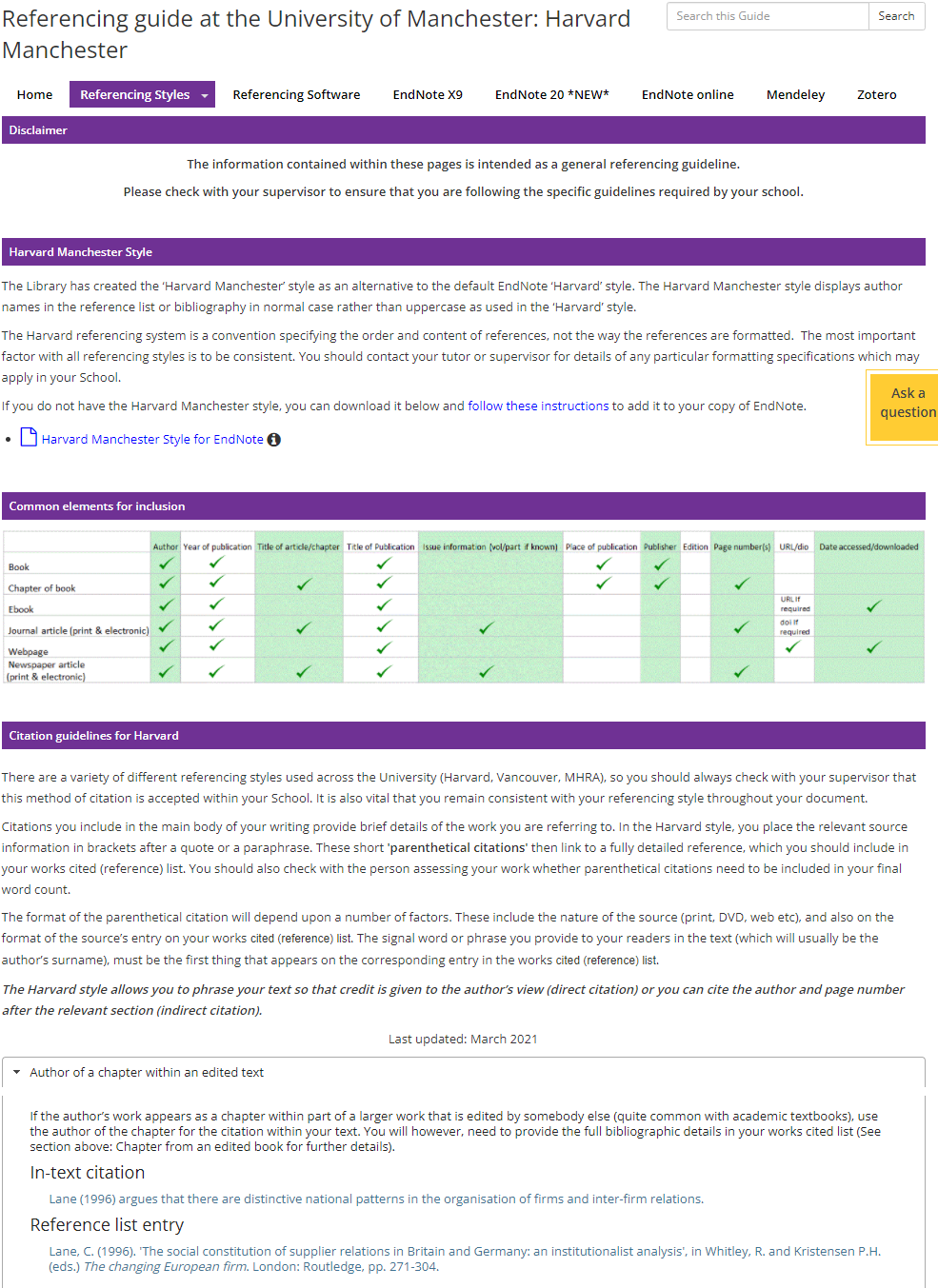 Activity 3 – Reflect and plan
Go to the Google doc and add your comments – 

Tell us how you will put what you have learnt from this session and the content in Blackboard next time you are reading and writing.
Stay in touch with us – we love to hear from you
Drop-ins for referencing/other skills
Chat 
My Learning Essentials resources
RLF 1:1 writing support
Do you think what you learned in this session will be useful to you in the future?
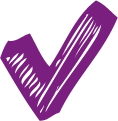 Yes
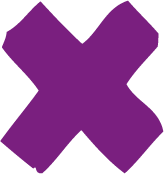 No